Controlled Drugs Manager
High-Level Overview
Daniel Hinchley – International Business Development Manager
Product Vision
To provide an innovative, hospital-wide controlled  drug management platform that...
Assists in controlled drug compliance, governance and reduction of drug diversion

Vastly improves hospital-wide controlled drug management efficiencies

Increases controlled drug register accuracy

Is adaptable to your hospital’s unique logistical and technical environment and  controlled drug register process

Is intuitive and easy to use and learn
9/7/2020
|  WellSky CD Manager Presentation for Hospitals
2
Value Proposition
9/7/2020
|  WellSky CD Manager Presentation for Hospitals
3
Governance & Compliance
Capabilities

Real time alerting

Reporting

Audit tracking

Enforcement of precise and  consistent procedures
Outcomes

Reduce potential for fraudulent behavior

Improve investigative processes

Increased visibility

Improved safety
9/7/2020
|  WellSky CD Manager Presentation for Hospitals
4
Operational Efficiencies
Paperless solution

Integrated

Automated inventory control

Fast access to data
9/7/2020
|  WellSky CD Manager Presentation for Hospitals
5
Register Accuracy
Easier legibility of register entries (no more paper  register legibility issues)

Elimination of incorrect manual  additions/subtractions

Filtered, customised reporting allows potential  human errors to be quickly identified
9/7/2020
|  WellSky CD Manager Presentation for Hospitals
6
Key Features
9/7/2020
|  WellSky CD Manager Presentation for Hospitals
7
Functional Capabilities
Designed for use for all areas within hospital  where controlled drugs are stored/used

Location-specific functionality

POD management

Alerting and alert management
Flexible reporting (print/save/filter)

Integrations – PAS (HL7), Pharmacy and EPMA/EPR systems available

Inventory management

Customisation and configuration
Workflows
Authentication and authorisation
9/7/2020
|  WellSky CD Manager Presentation for Hospitals
8
Technical Overview
Integrates with dispense, inventory and other systems

On-premise, hybrid-cloud or full cloud hosting options

Offline capability in case of system outages

Optimised for PC and Windows tablets

Supports Citrix environments
9/7/2020
|  WellSky CD Manager Presentation for Hospitals
9
Implementation, Training and Support
9/7/2020
|  WellSky CD Manager Presentation for Hospitals
10
Implementation, Training and Support
Implementation process aligned to hospital IT  and clinical standards and processes

Multi-staged rollout recommended:  Pharmacy ⇾ A few wards ⇾ full hospital
WellSky provide all Training materials and documentation necessary.

WellSky provides exceptional support governed by  SLA response and resolution targets.
9/7/2020
|  WellSky CD Manager Presentation for Hospitals
11
Workflow Driven User Interface
9/7/2020
|  WellSky CD Manager Presentation for Hospitals
12
Pharmacy Registers
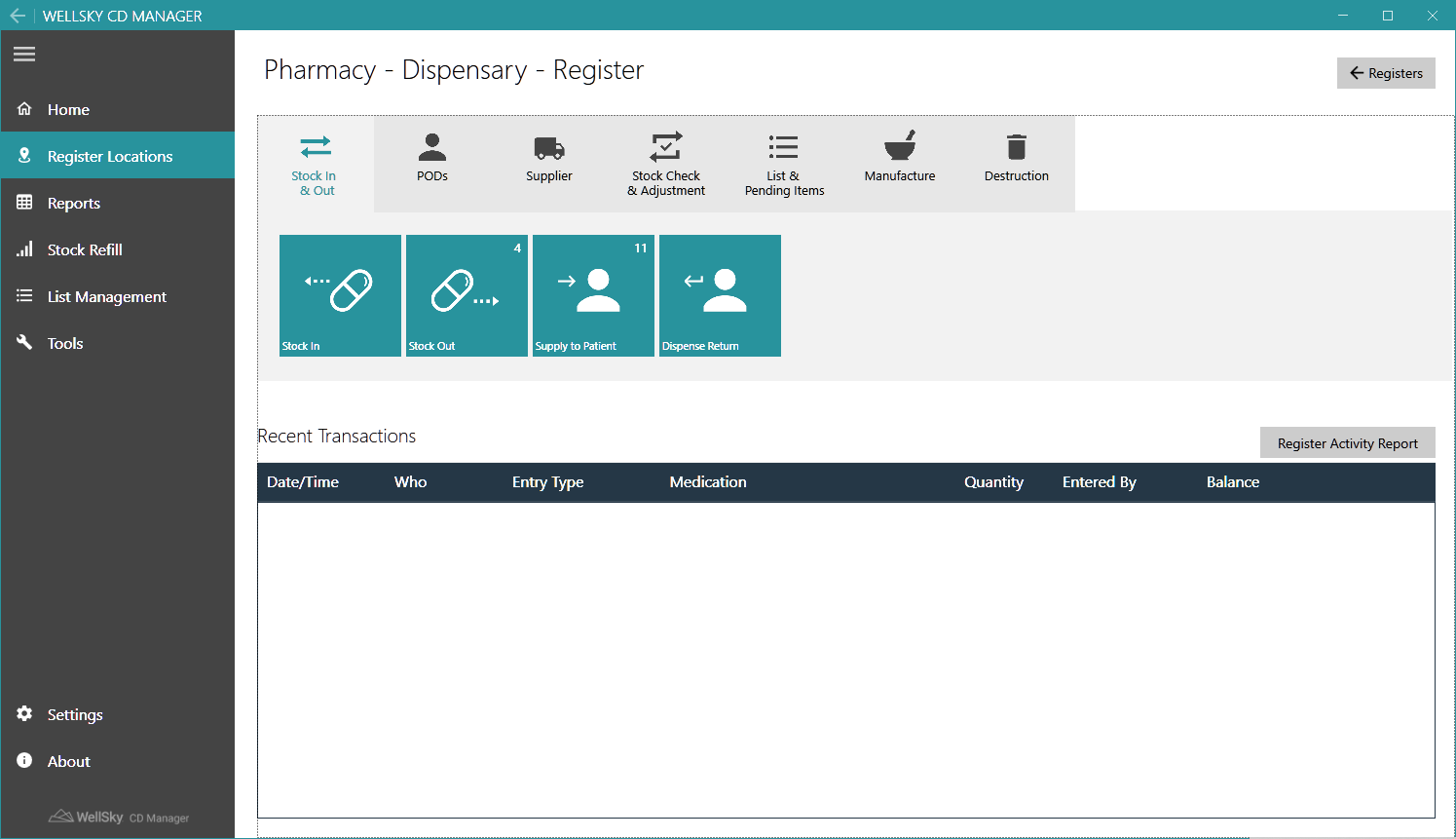 9/7/2020
|  WellSky CD Manager Presentation for Hospitals
13
Pharmacy Registers – Supply to Ward Wards or Sale
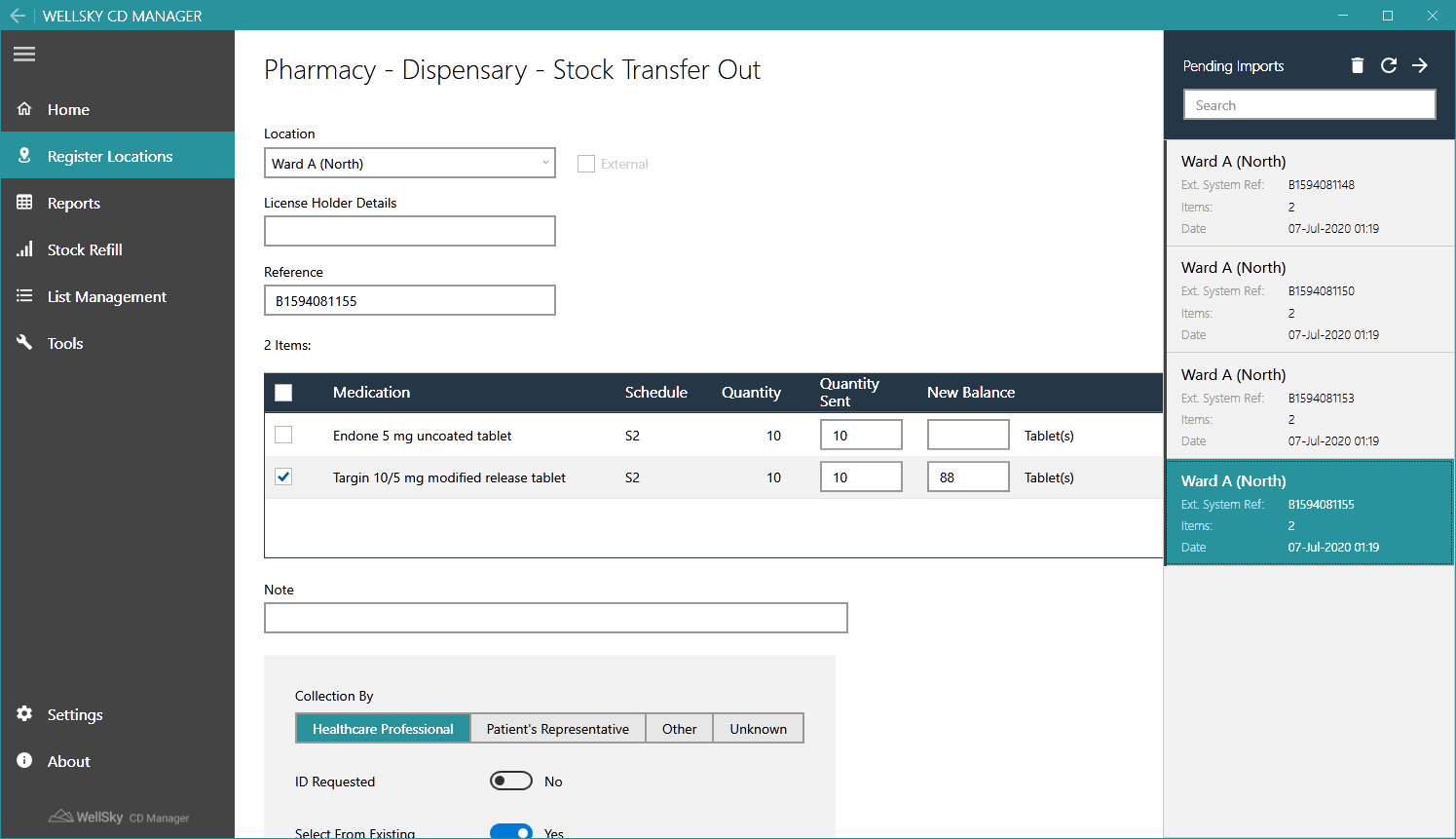 9/7/2020
|  WellSky CD Manager Presentation for Hospitals
14
Pharmacy Registers – Supply to Patients
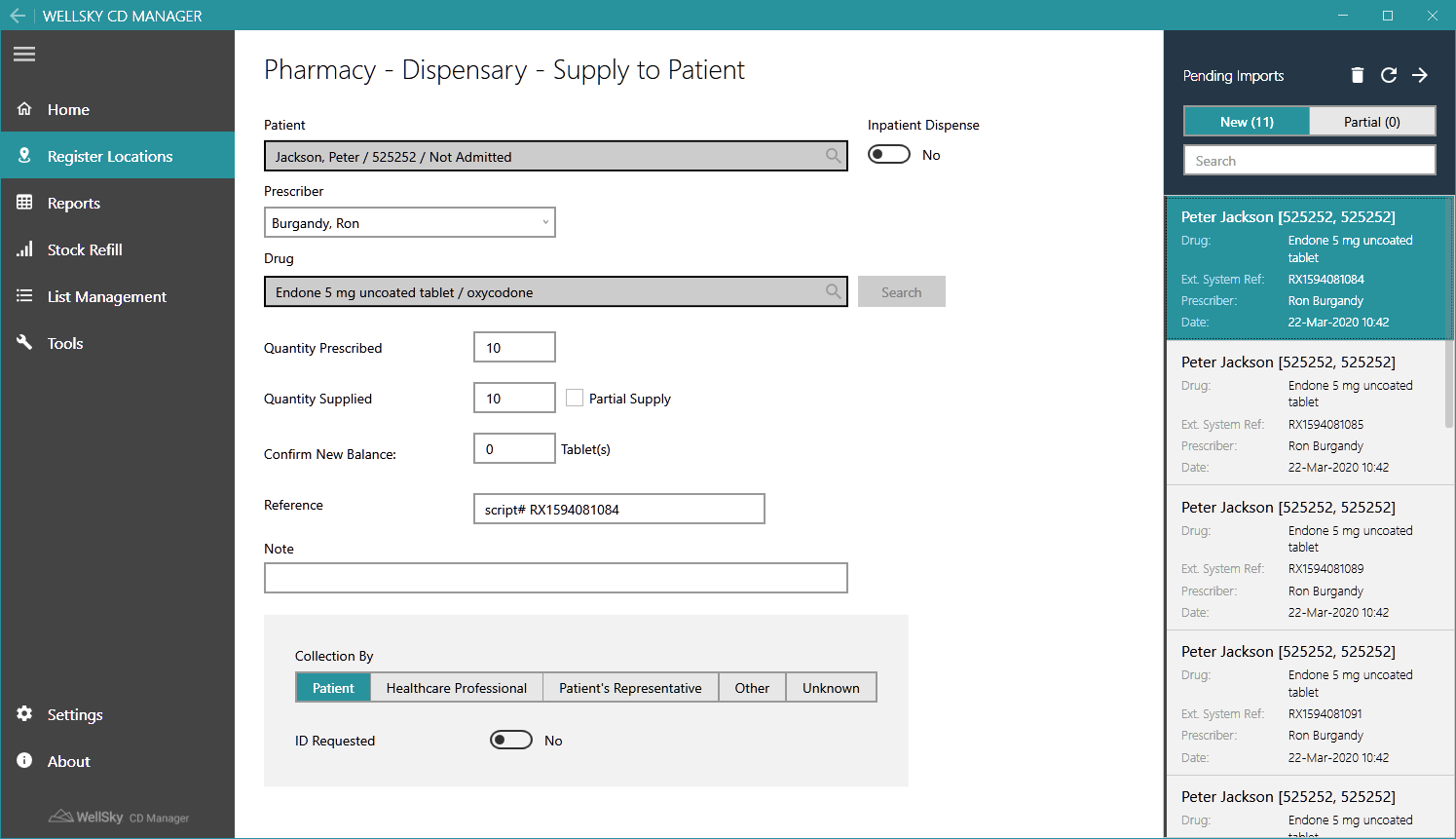 9/7/2020
|  WellSky CD Manager Presentation for Hospitals
15
Built-in Home Office Report
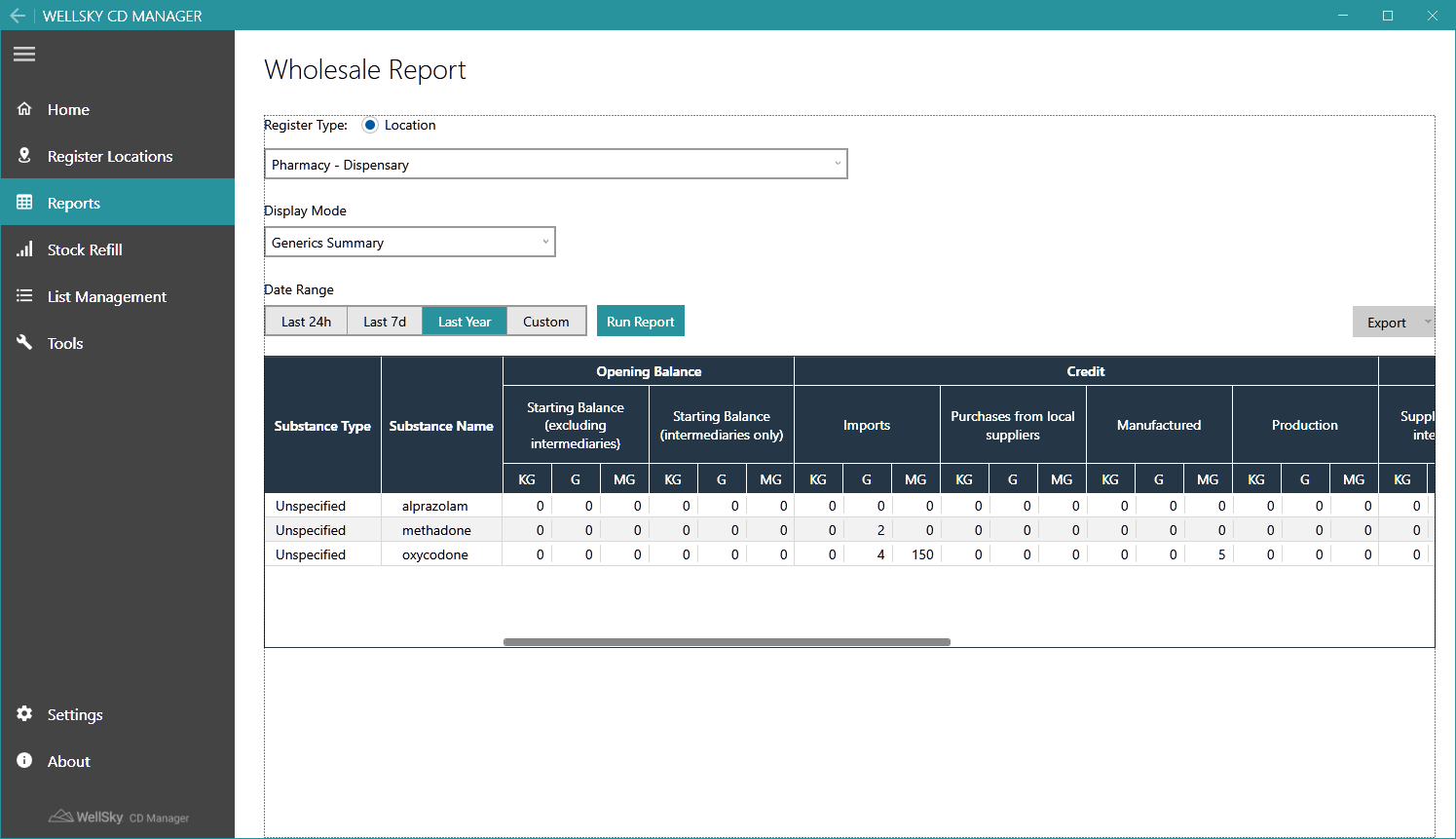 9/7/2020
|  WellSky CD Manager Presentation for Hospitals
16
Ward-Based Registers
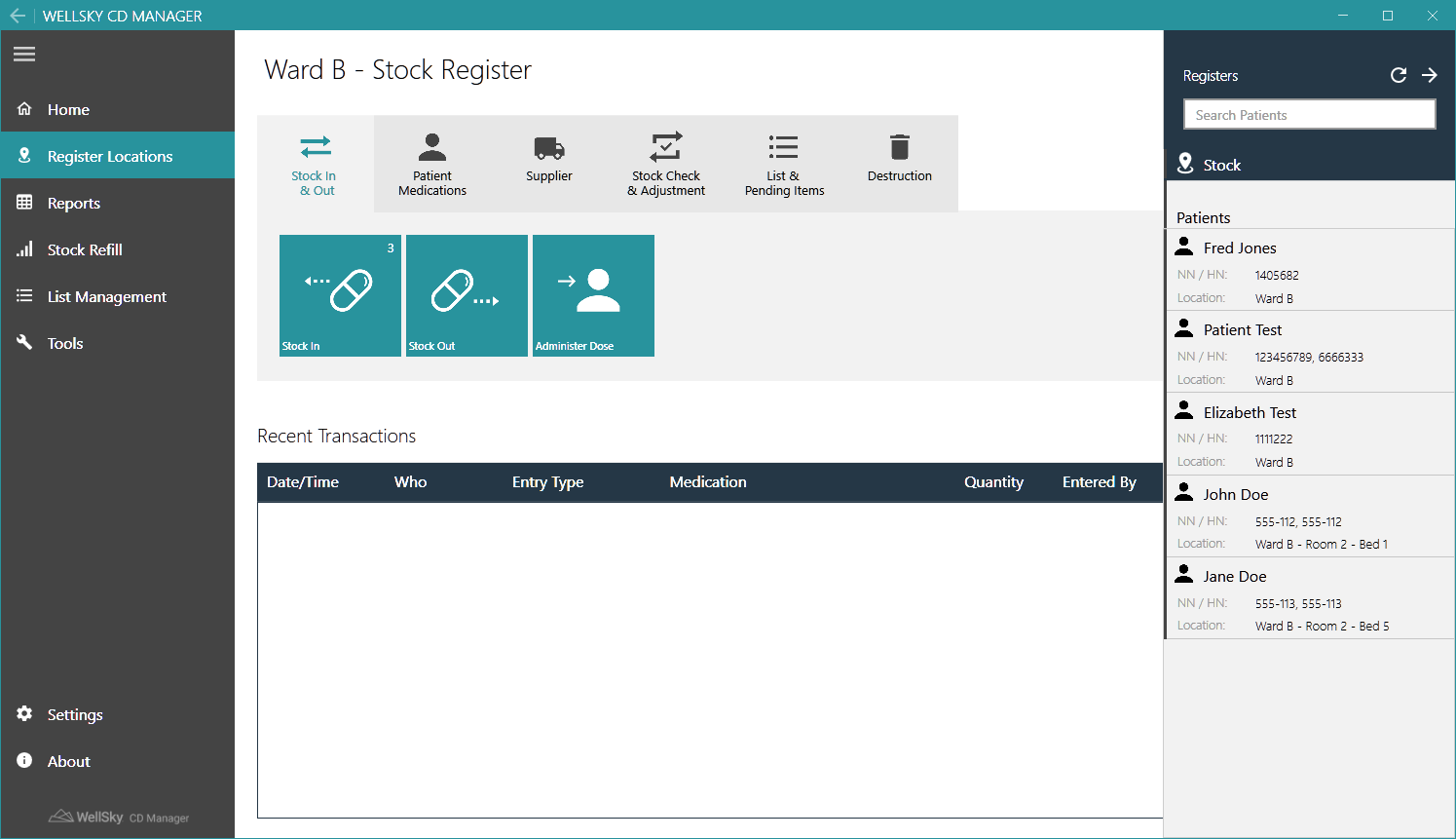 9/7/2020
|  WellSky CD Manager Presentation for Hospitals
17
Comprehensive CD POD Management
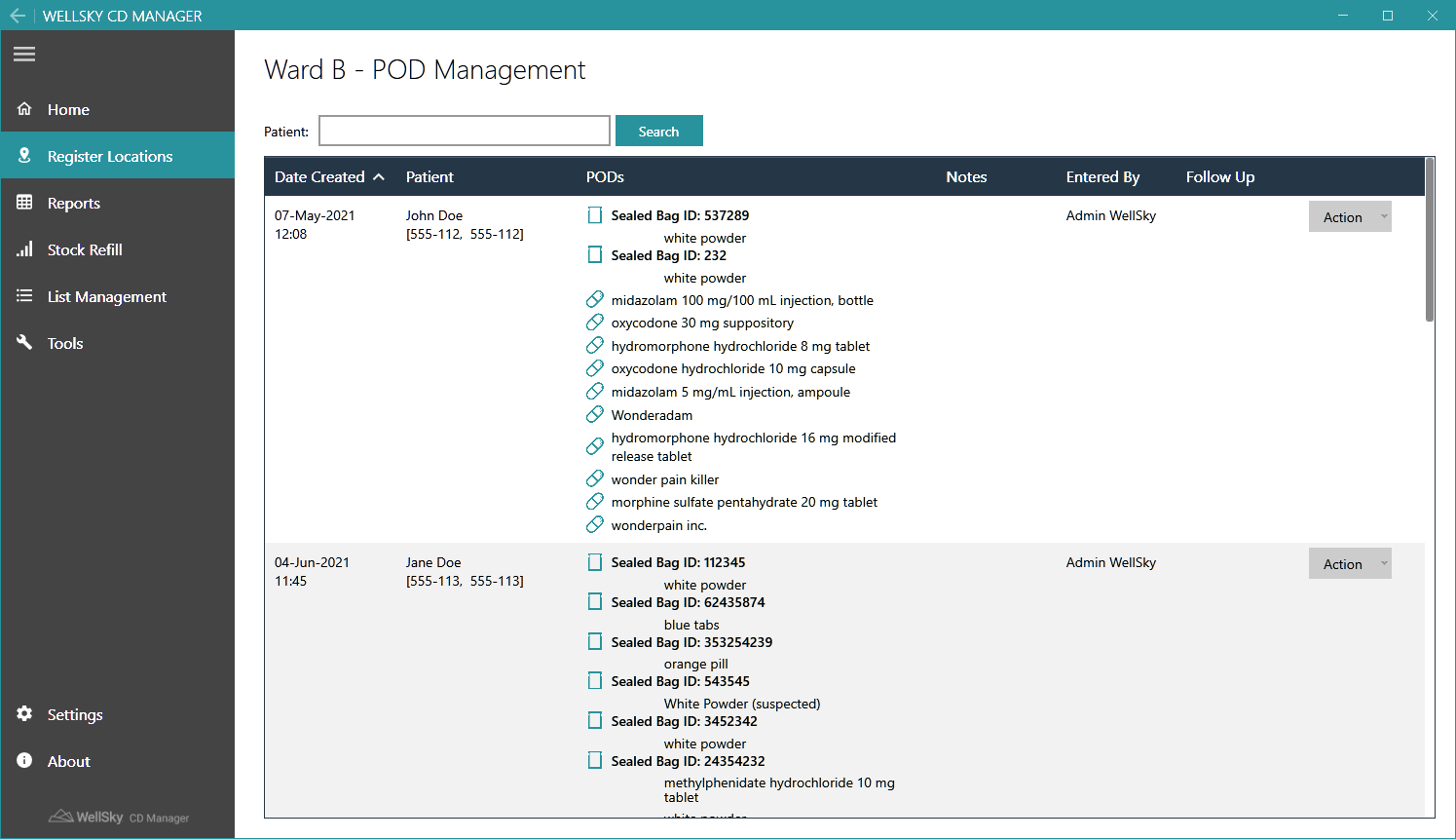 9/7/2020
|  WellSky CD Manager Presentation for Hospitals
18
Thank You
For more information contact wsisales@wellsky.com
01268 416348
www.wellsky.org